設計領域
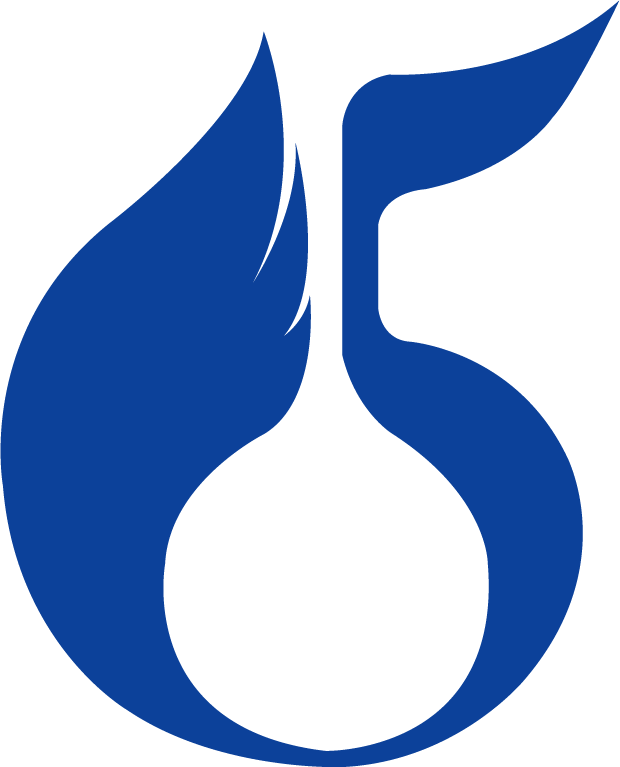 2020全國高中職專題製作競賽
海報僅限專題題目與內容，不得呈現校名、指導老師及團隊學生姓名。